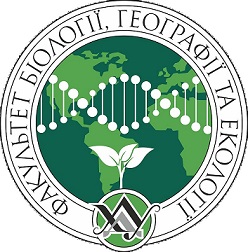 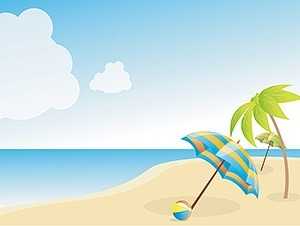 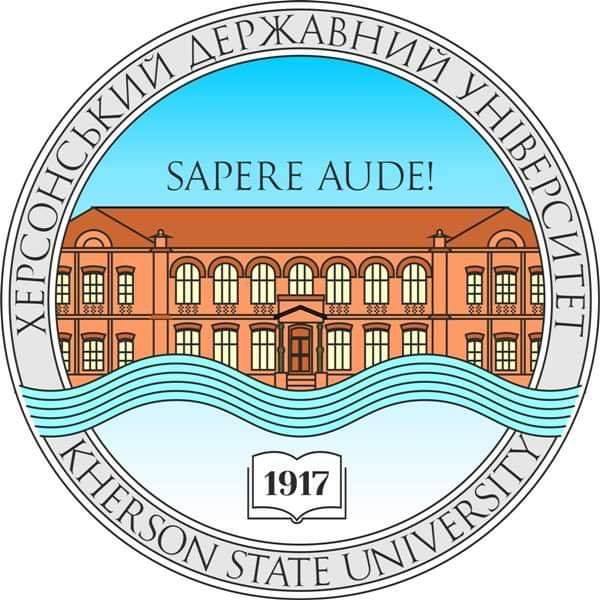 ХЕРСОНСЬКИЙ ДЕРЖАВНИЙ УНІВЕРСИТЕТФакультет біології, географії і екологіїКафедра географії та екології
Дисципліна вільного вибору
«РЕКРЕАЦІЙНА ГЕОГРАФІЯ»
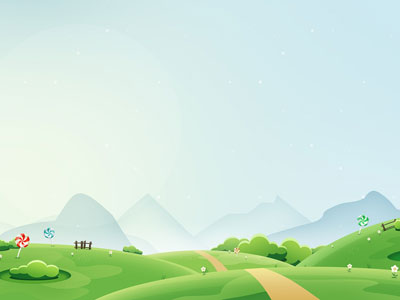 Метою курсу є: формування спеціальних знань з методологічних засад рекреаційної географії як науки, територіальної організації рекреаційно-туристичного господарства України і світу, яка в сучасних умовах перетворилася на вагомий і визначний чинник економічного розвитку. 

Предметом вивчення навчальної дисципліни є територіальна організація рекреаційної діяльності; засвоєння теоретичних та методичних основ рекреаційної географії і набуття практичних навичок з територіальної організації рекреаційної діяльності.
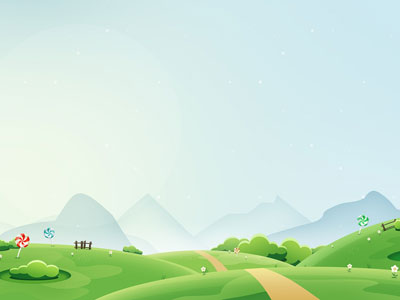 Основні завдання курсу: 
вивчення теоретичних основ даної дисципліни; 
пізнання закономірностей виникнення, функціонування і розвитку територіально-рекреаційних систем, 
вивчення методів дослідження рекреаційної географії, 
характеристика ознак районоутворення – умов, факторів задля успішного вирішення як наукових, так і практичних питань, пов’язаних з подальшим розвитком рекреаційної географії. 
визначити основні поняття рекреаційної географії та навчити студентів використовувати їх у майбутній практичній роботі у сфері туристичної індустрії та бізнесу; 
здобути знання про сутність рекреаційної географії, передумови її розвитку, значення в контексті сталого розвитку; 
обґрунтувати необхідність засвоєння студентами знань з основ рекреаційної географії, як базових при плануванні різноманітних заходів в галузі рекреаційної географії і туристичної індустрії 
.
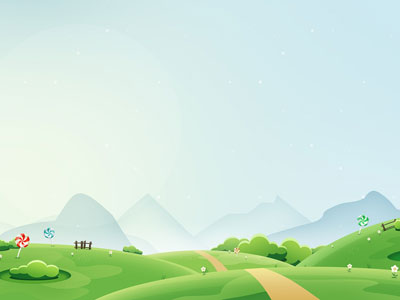 Основні фахові компетентності: 

Знати методичні основи, реальні проблеми територіальної організації рекреаційної діяльності, які базуються на рекреаційних потребах населення, наявності рекреаційних ресурсів та екологічній доцільності; 
Здатність оцінювати рекреаційні ресурси, 
Здатність визначати рекреаційні потреби як основи територіально-просторової організації рекреаційної діяльності, 
Здатність аналізувати розвиток рекреаційного ринку та досліджувати вітчизняні рекреаційні системи.
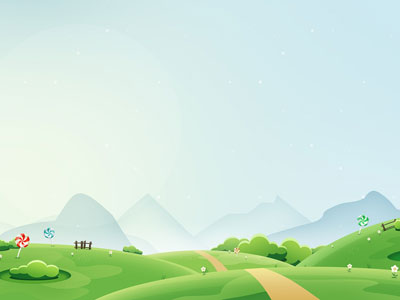 Програма курсу: 

Методологічні засади рекреаційної географії. Рекреаційна географія України. 	
Вступ. Рекреаційна географія як наука та її теоретична база.
Районування та територіальні рекреаційні системи 	
Рекреаційні умови і ресурси 	
Рекреаційні потреби та діяльність 	
Лікувально-курортне господарство України як важлива галузь рекреаційної географії 	
Оздоровчо-спортивна, пізнавальна та розважально-ділова діяльність галузевої рекреації 	
Регіональна рекреаційна географія України 	
Природно-заповідний фонд України
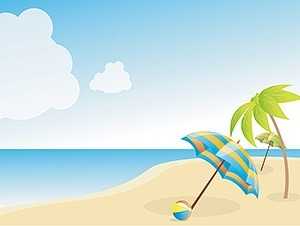 Дякуємо за увагу!!!